Aniversario
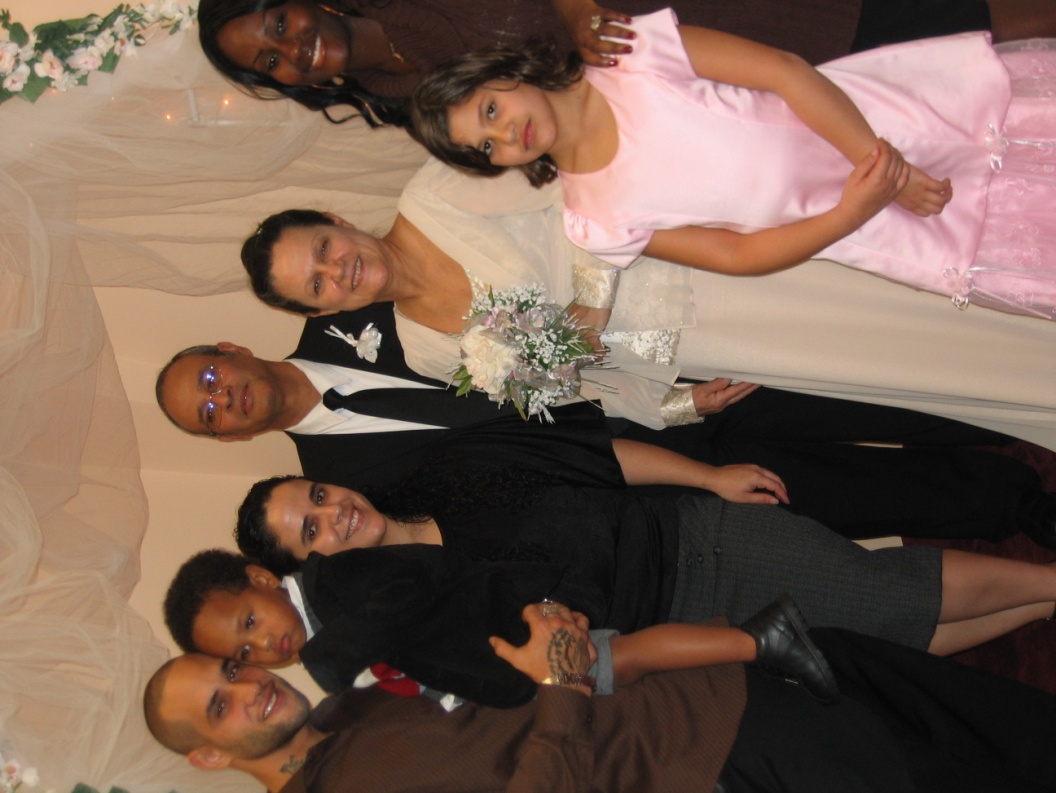 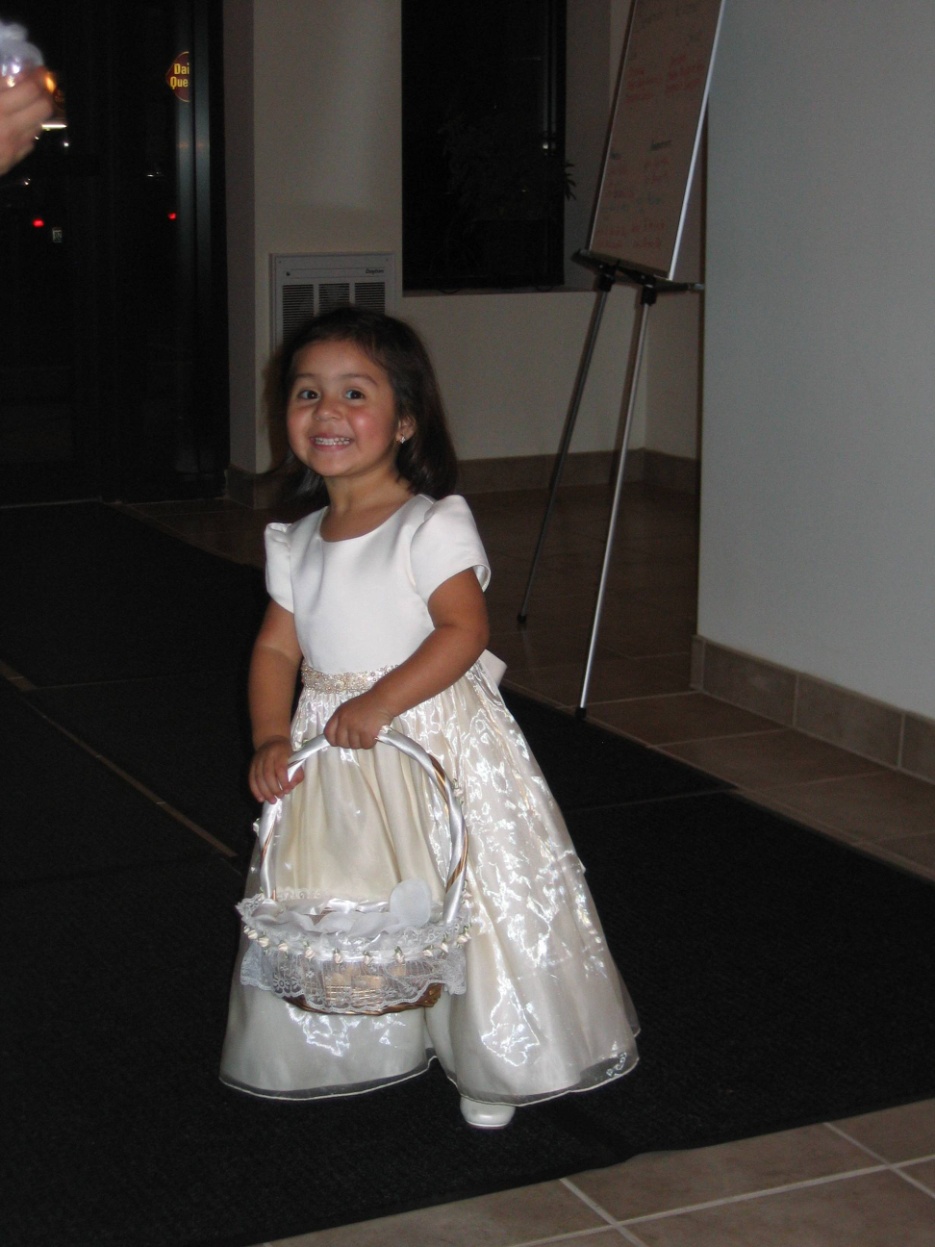 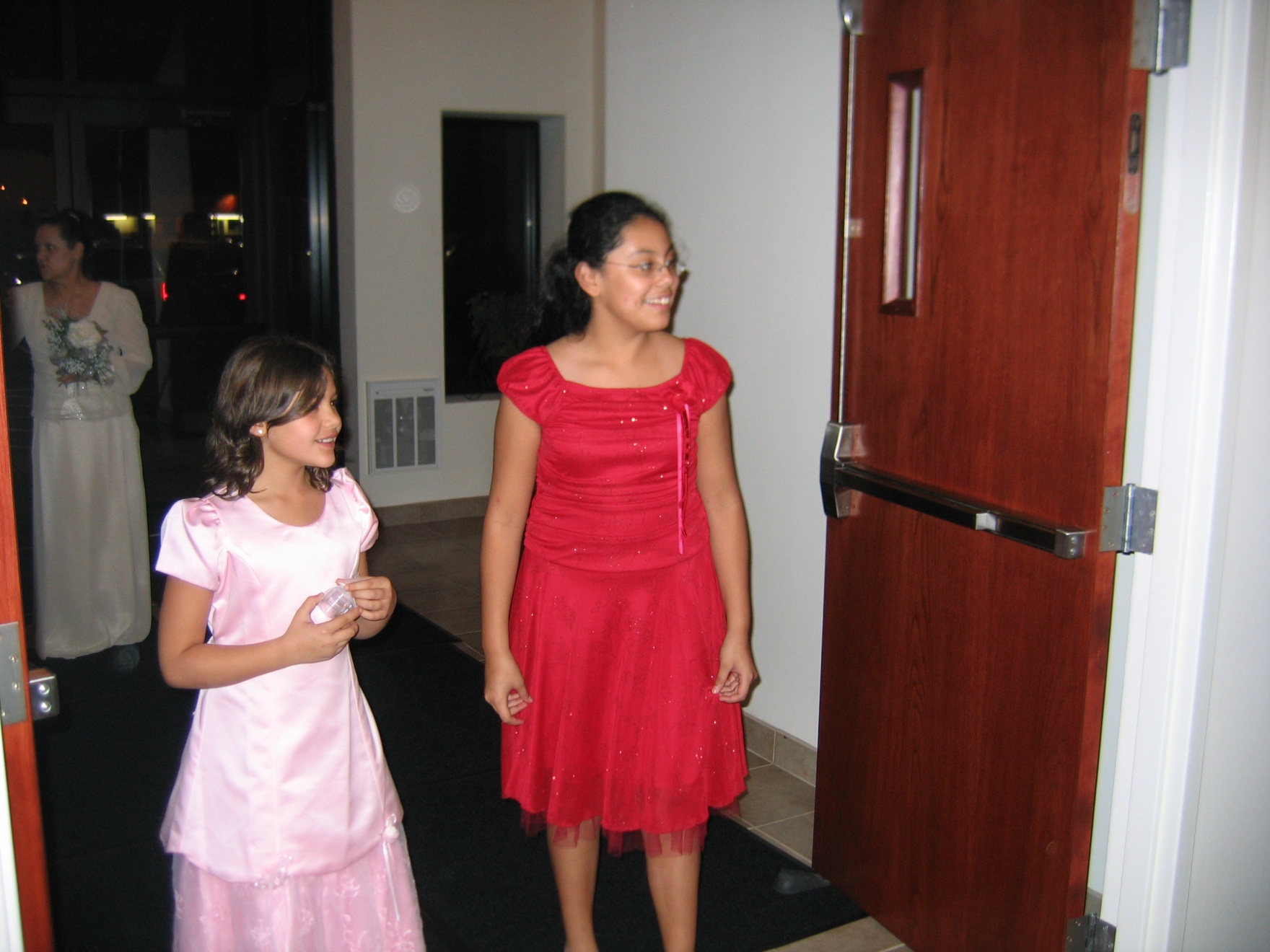 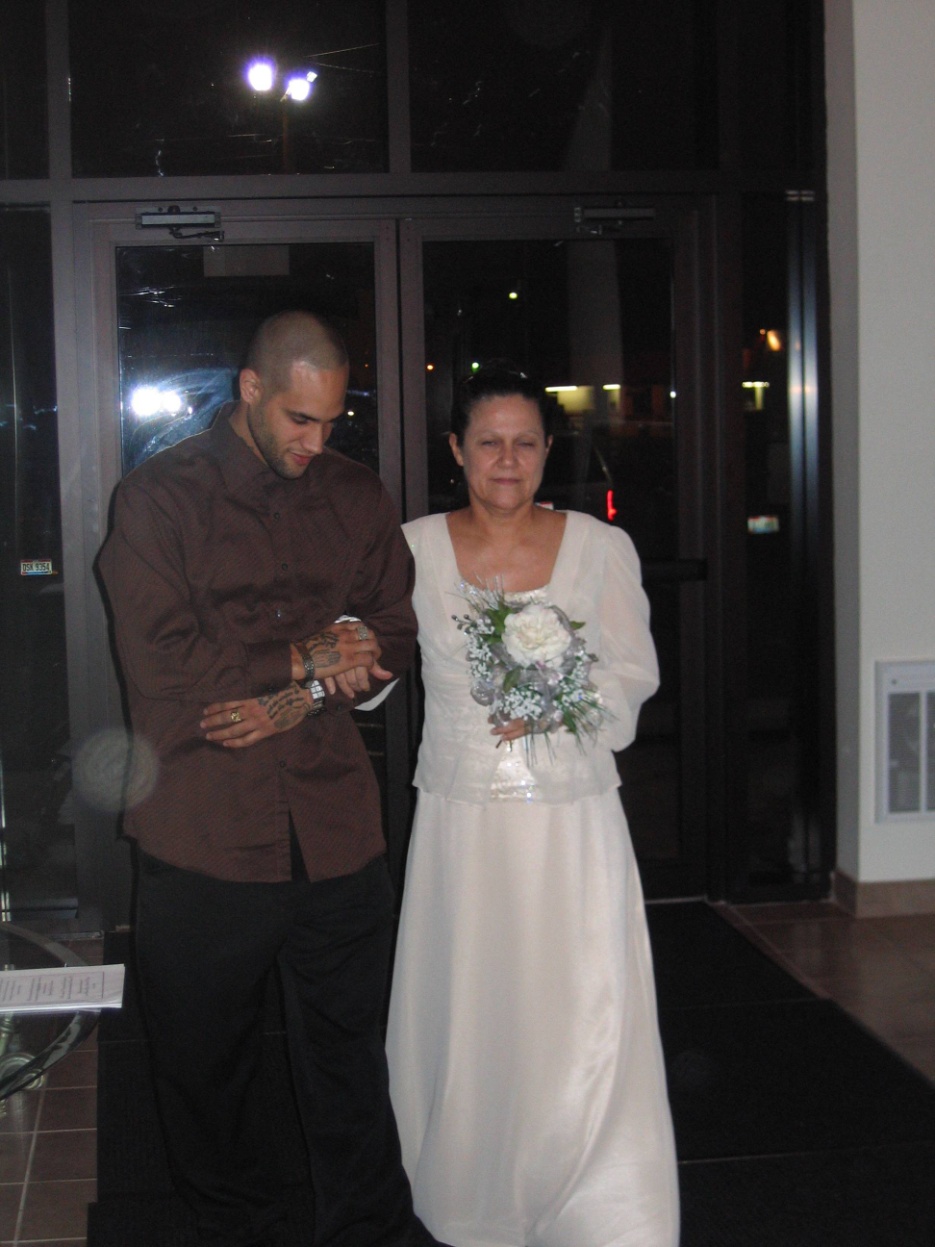 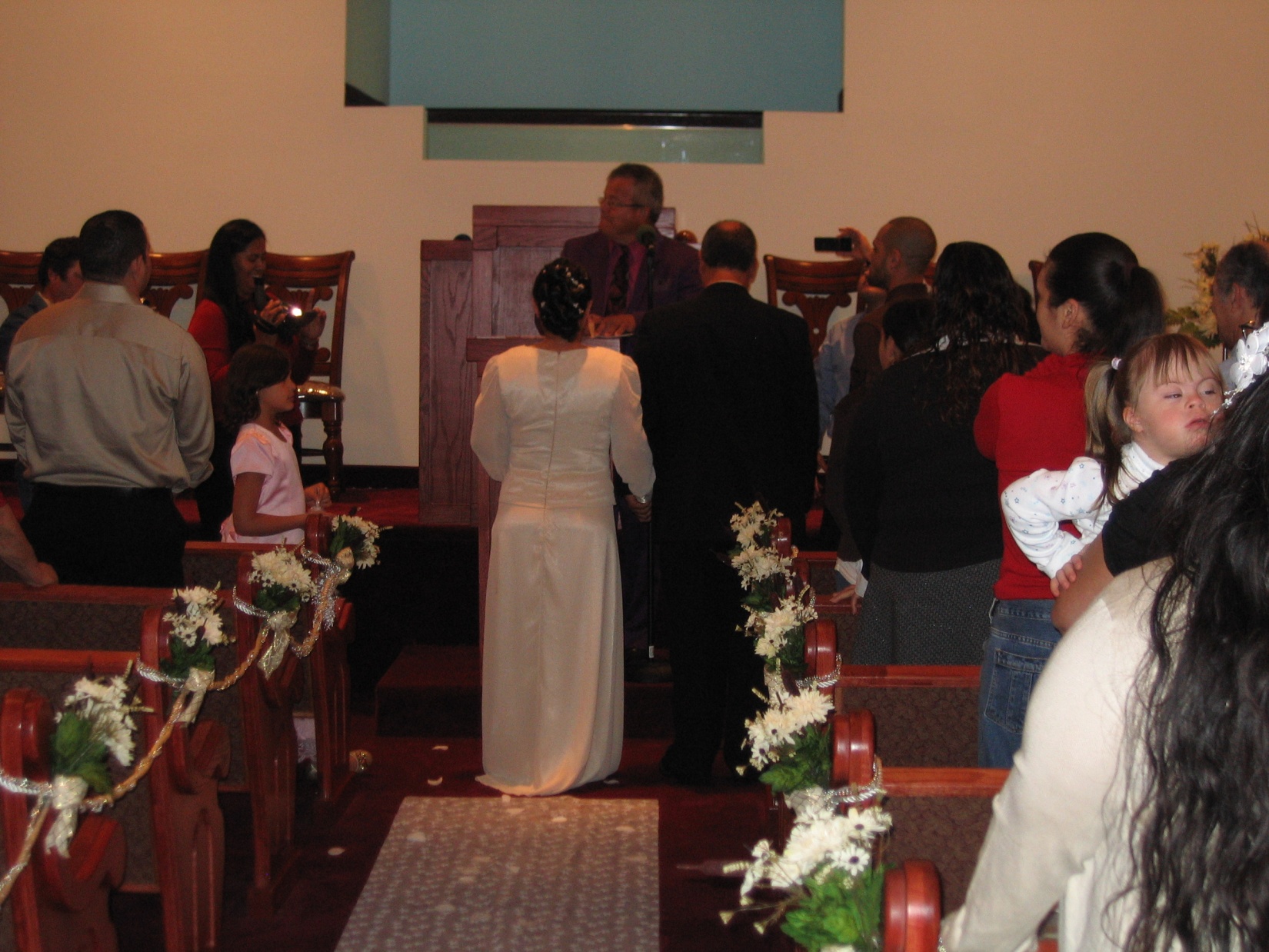 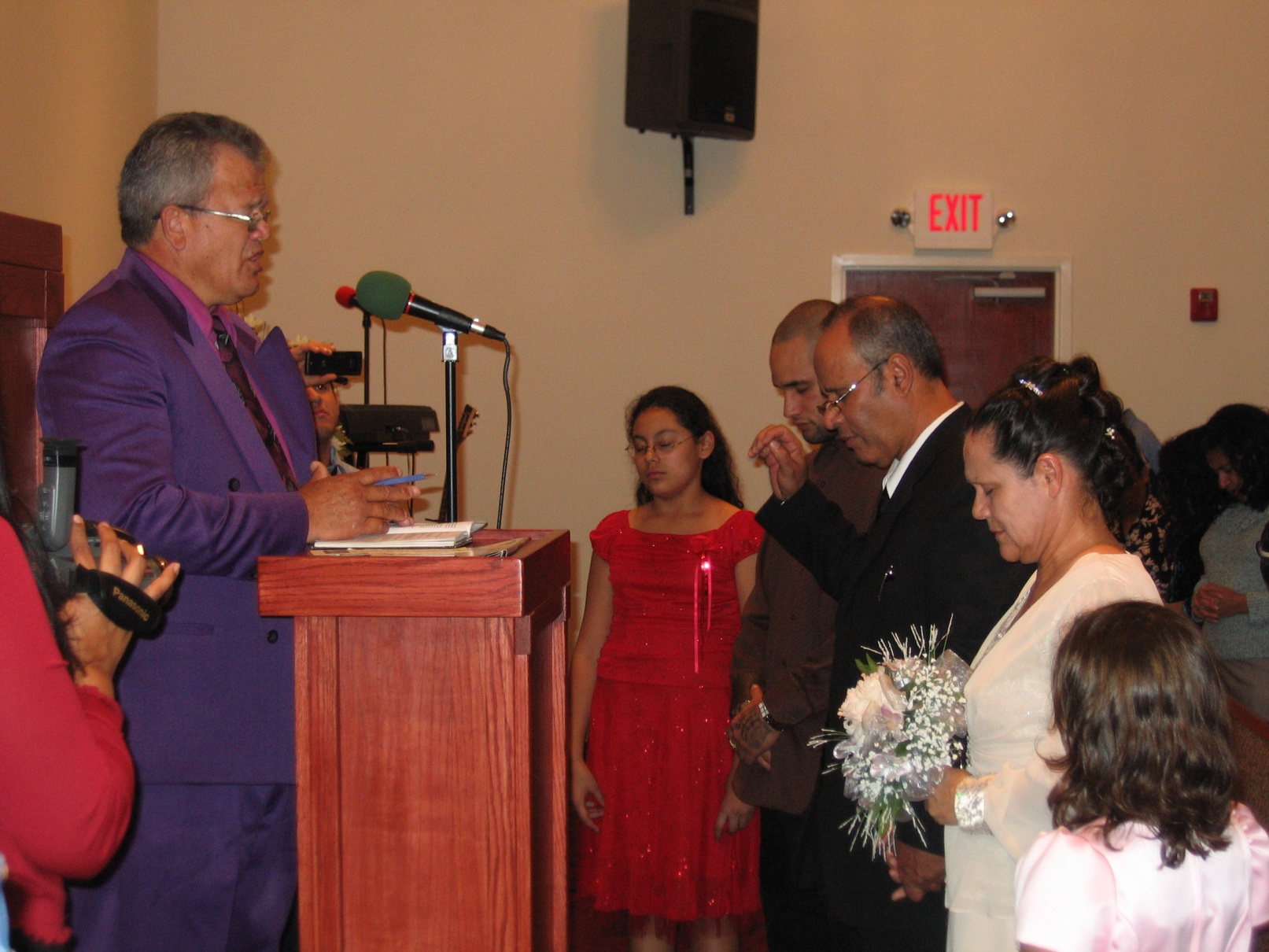 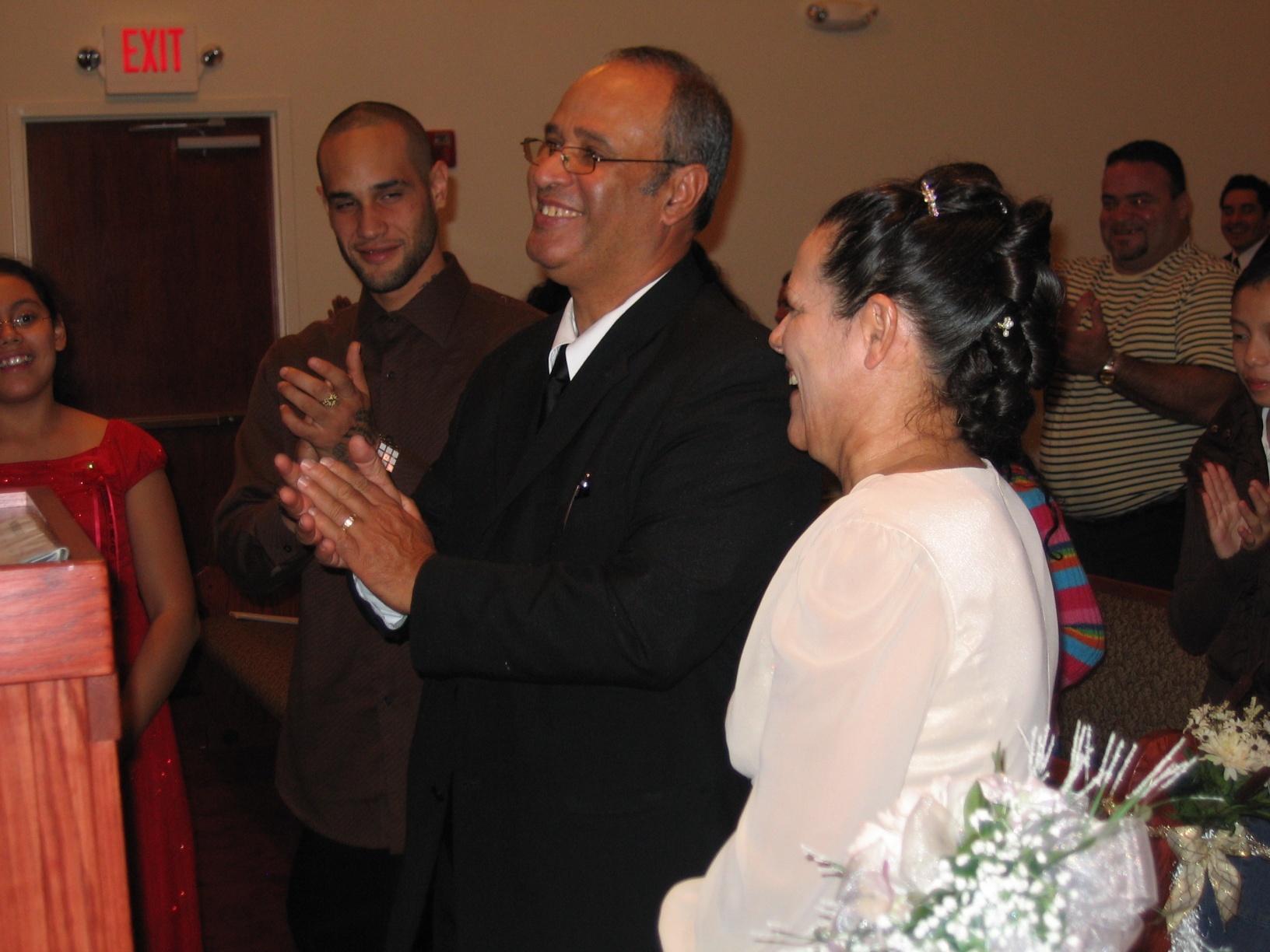 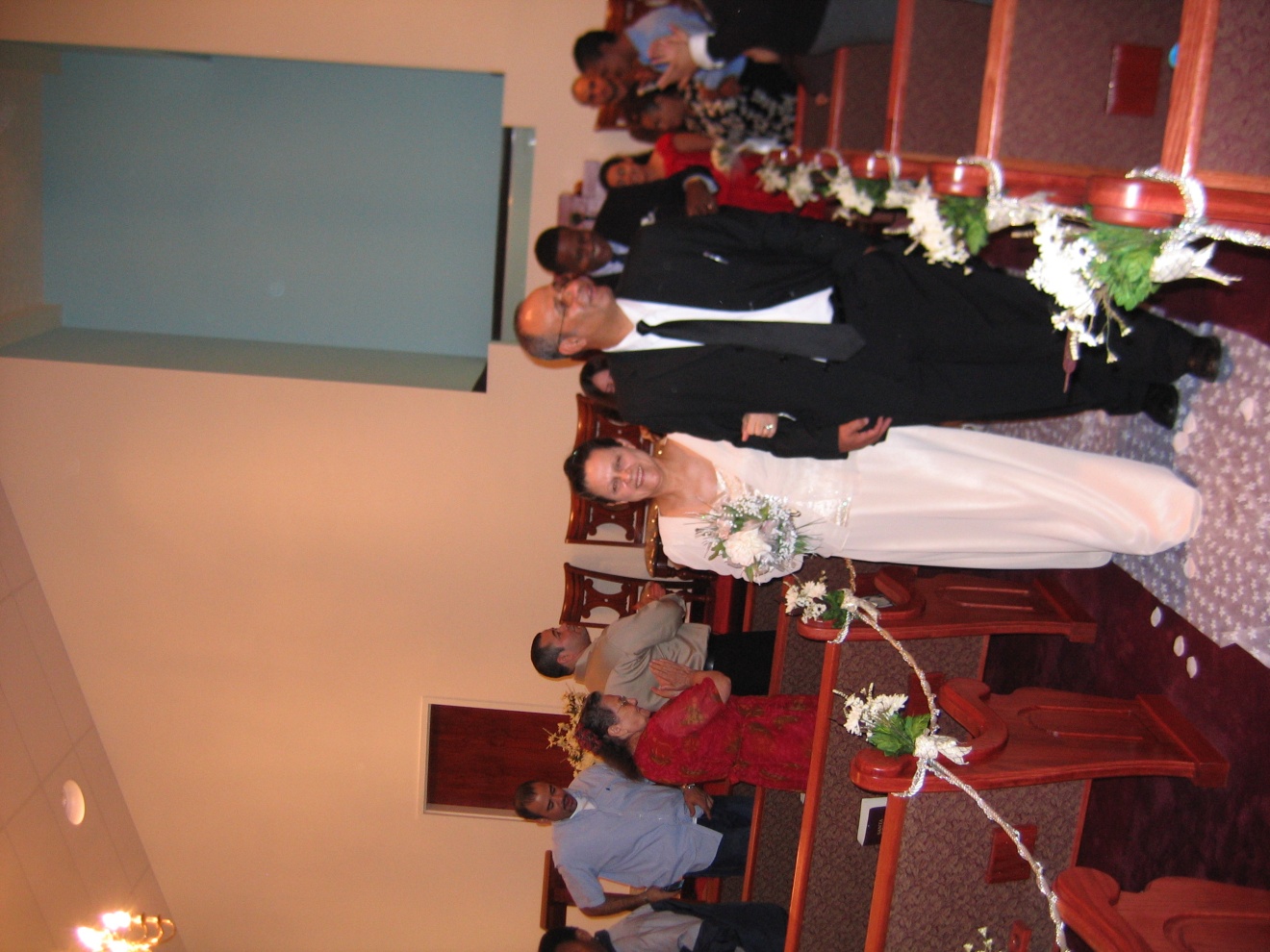 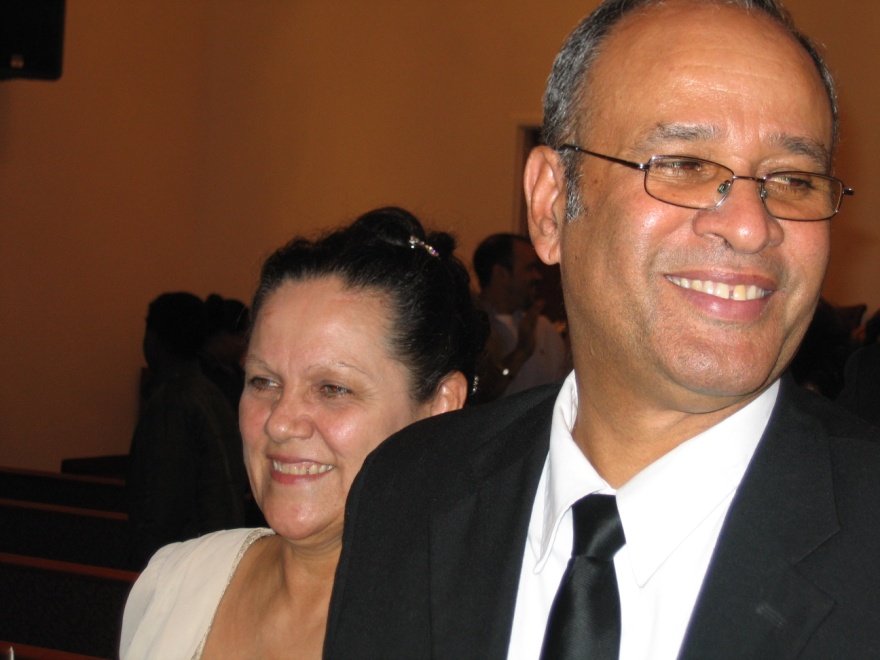